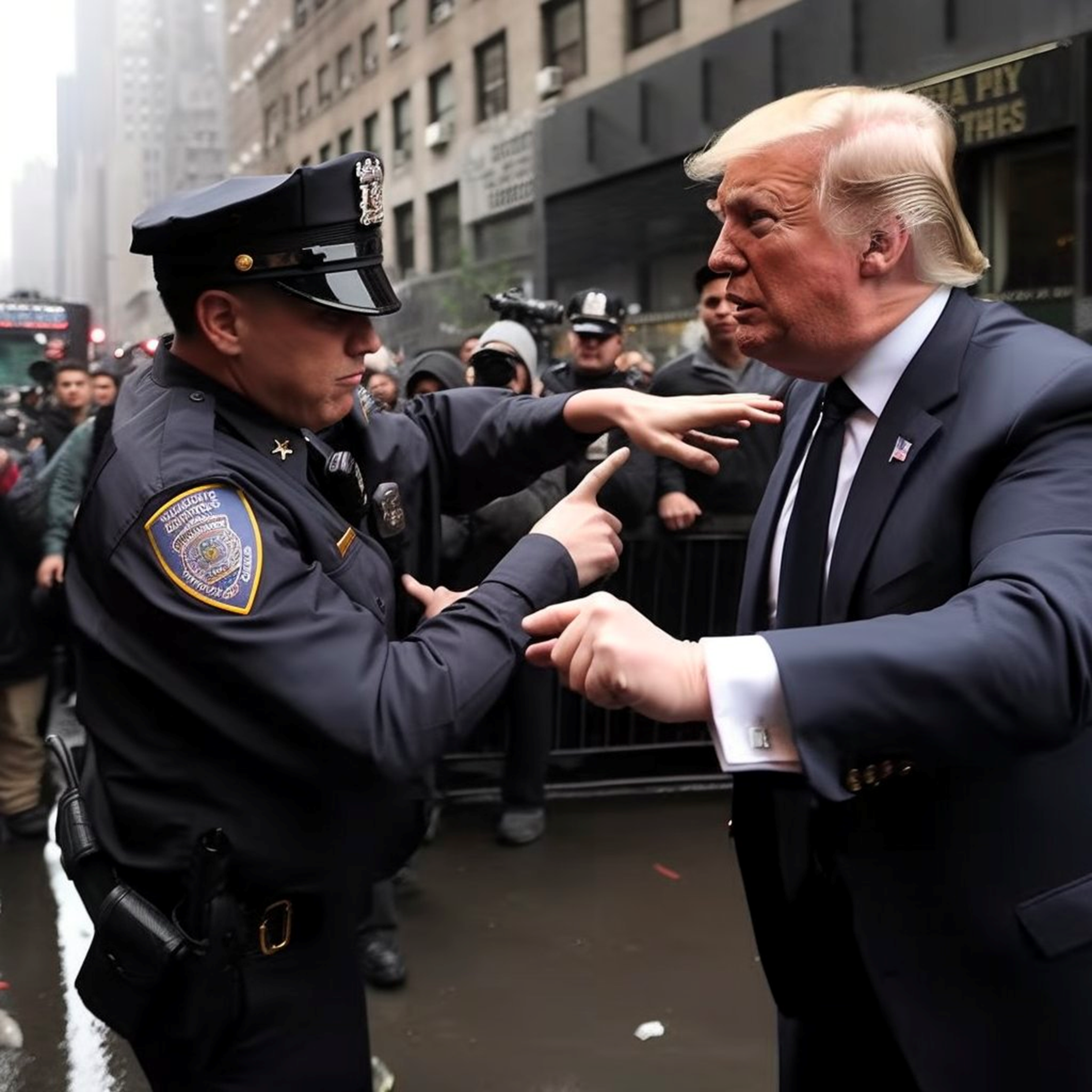 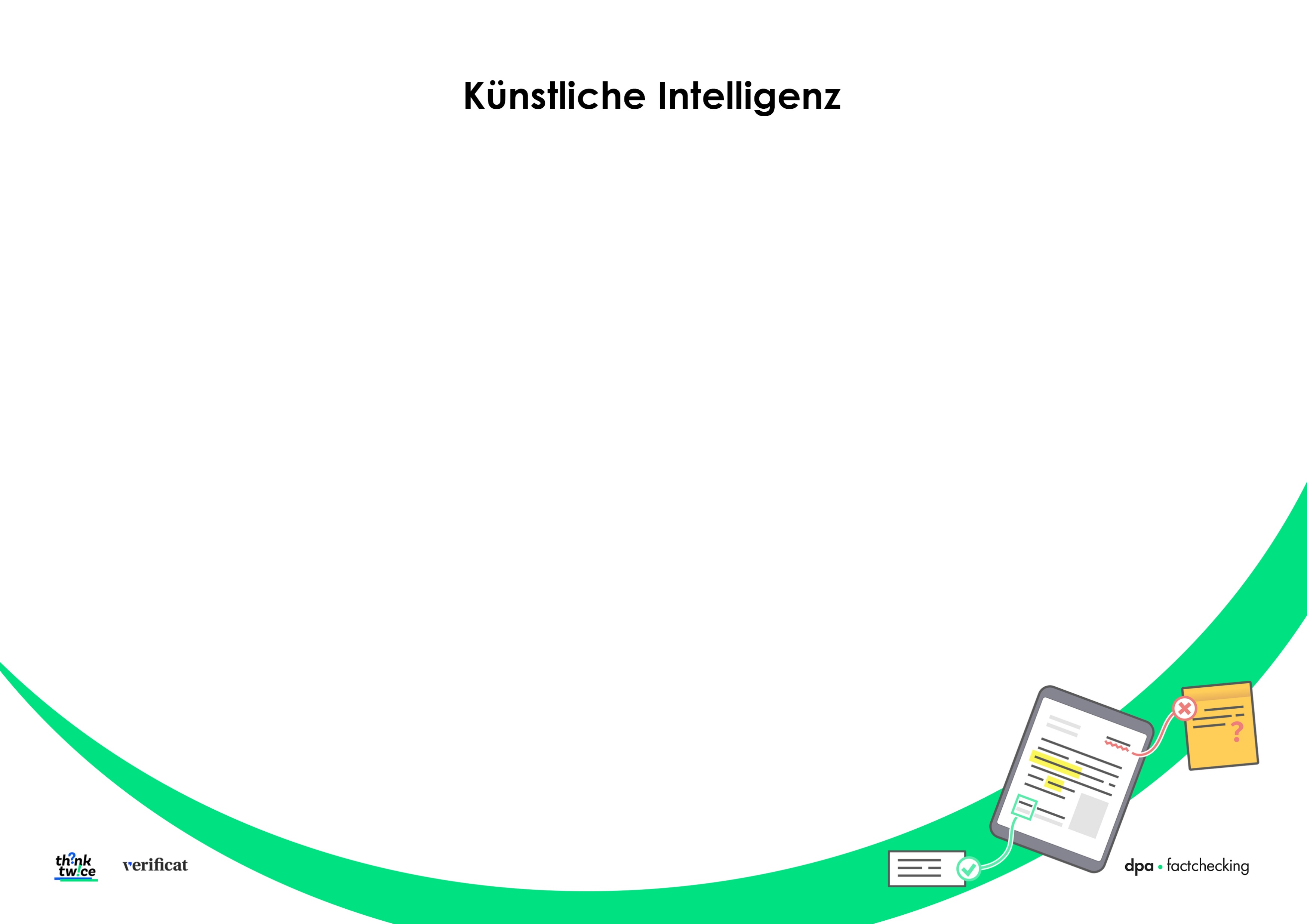 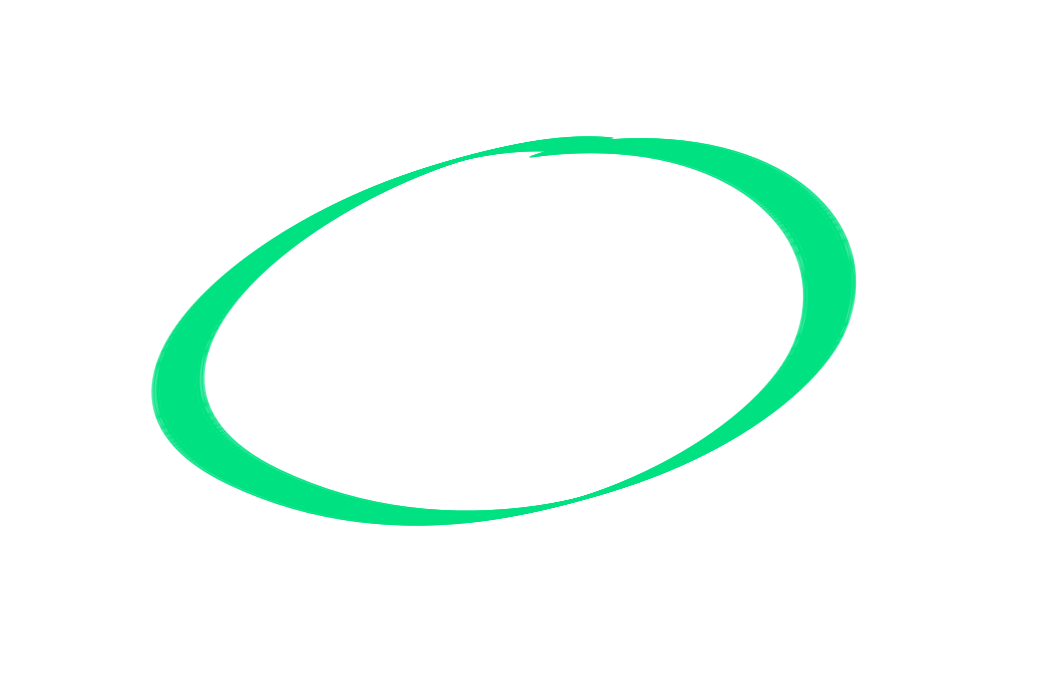 Fantasiezeichen an der Fassade
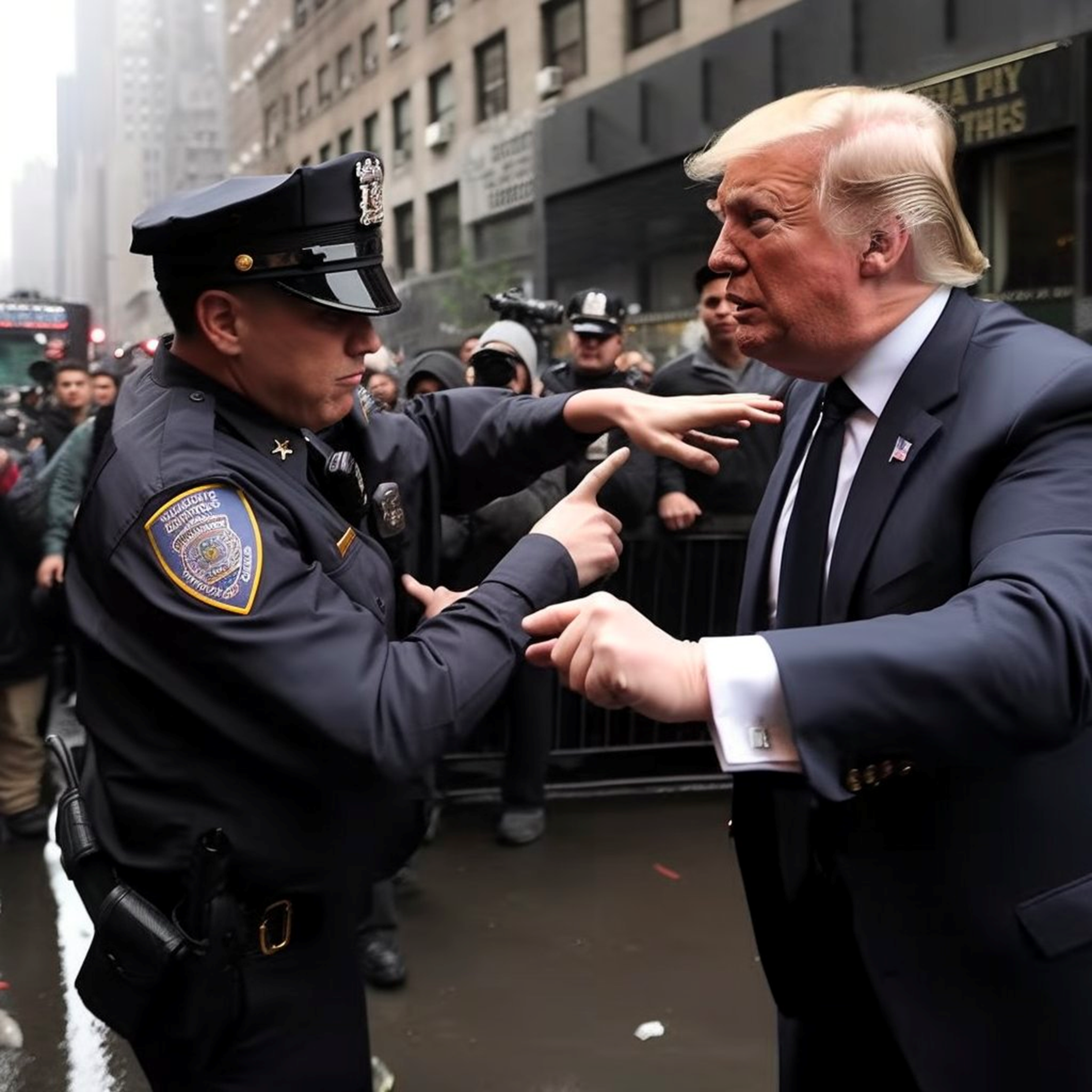 Nur zwei Personen haben Kameras, niemand filmt mit dem Smartphone
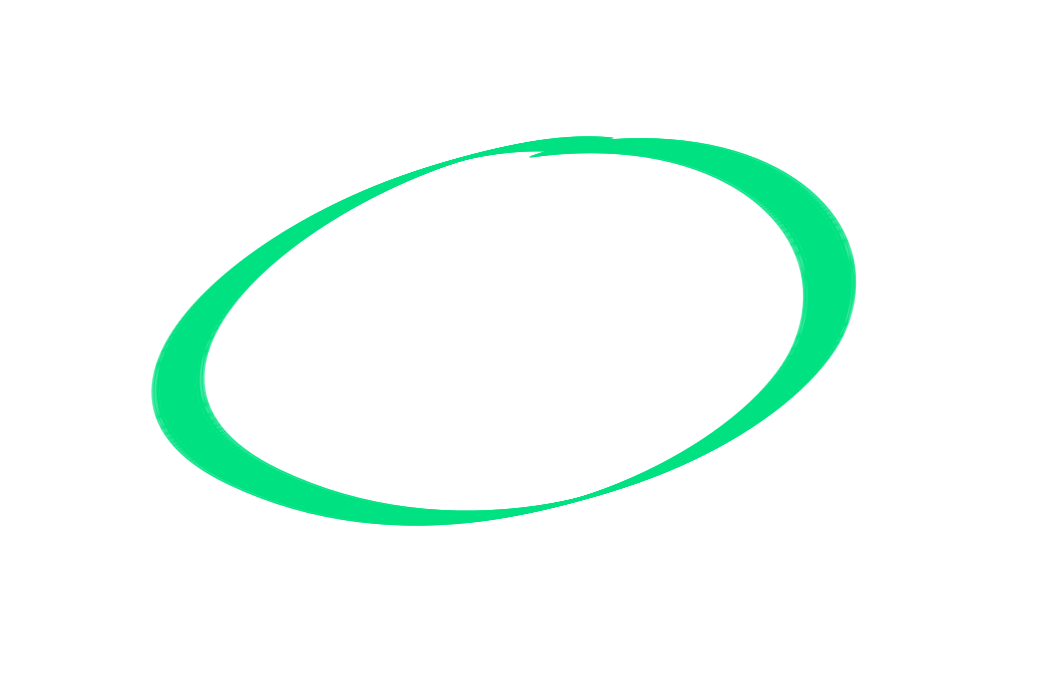 Deformierte Augenpartie
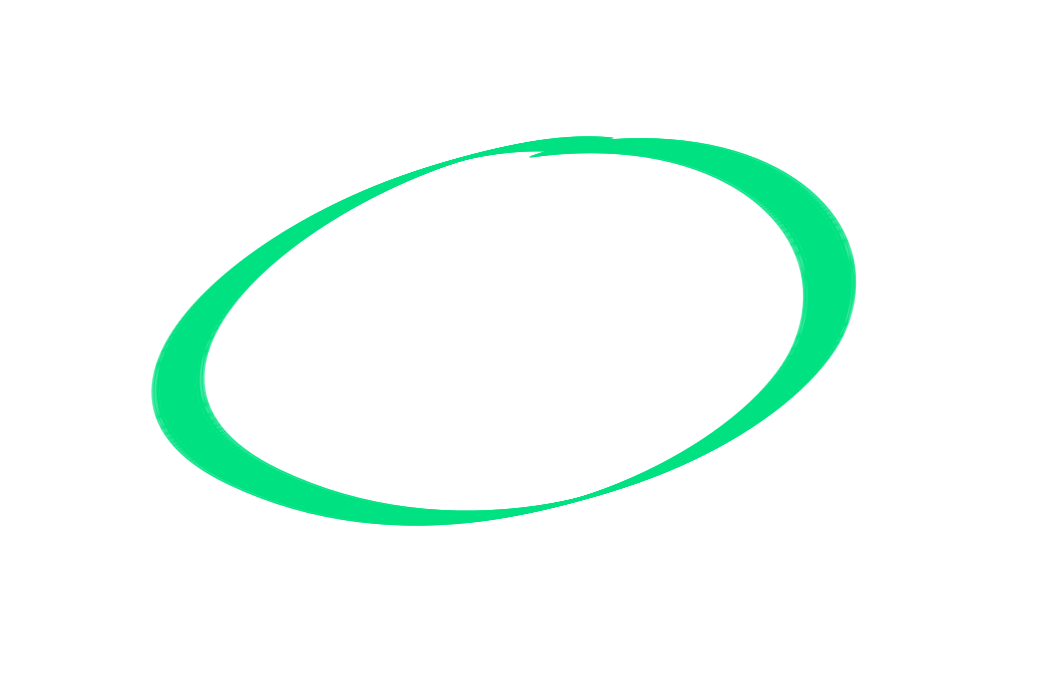 Zu viele Finger an der Hand
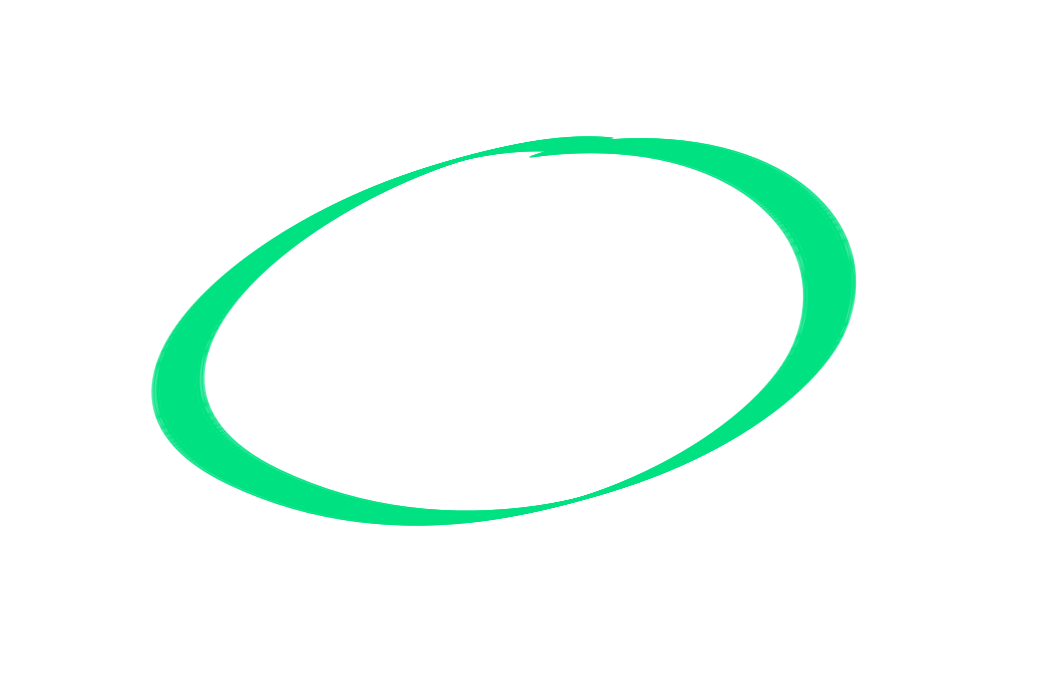 Überzählige Hand
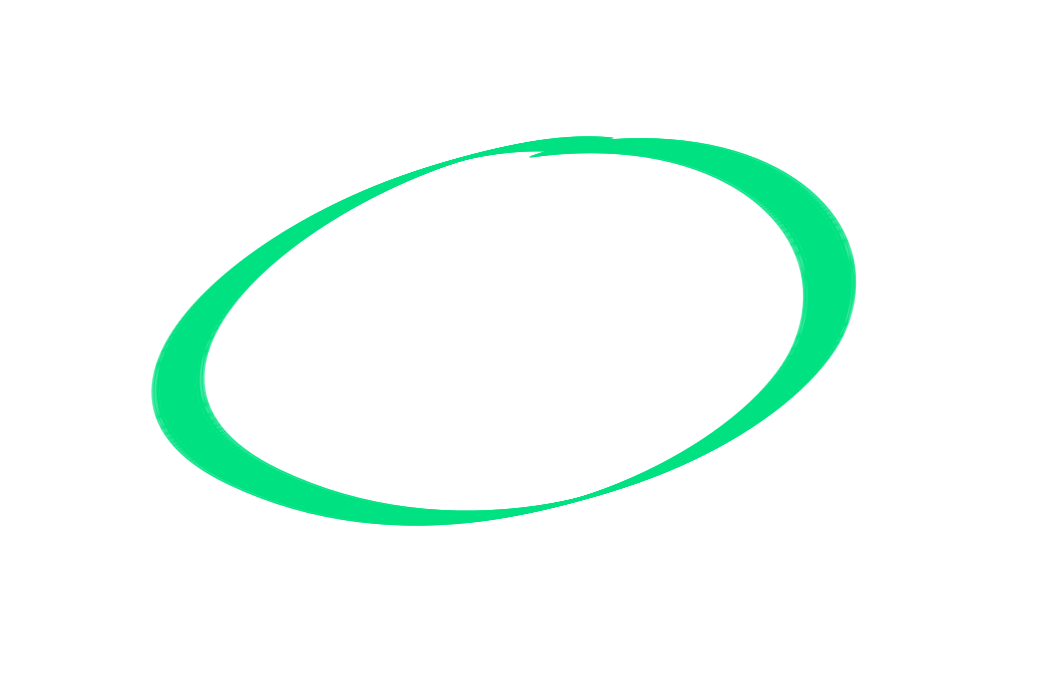 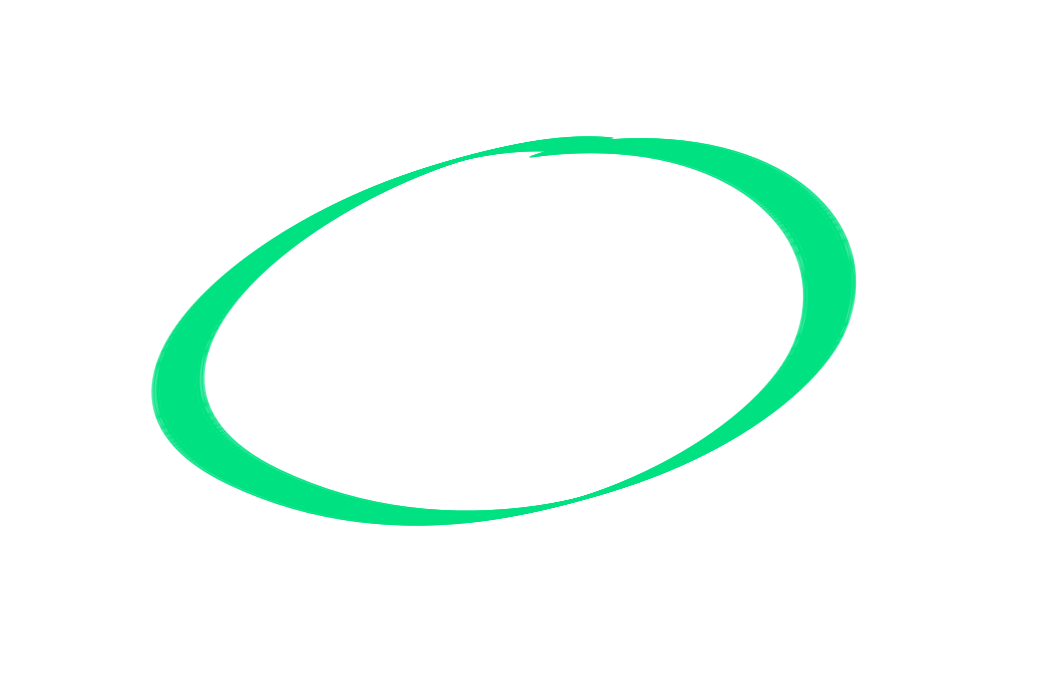 Fantasiezeichen auf dem Abzeichen
Verkürzter Zeigefinger
Eliot Higgins via Midjourney
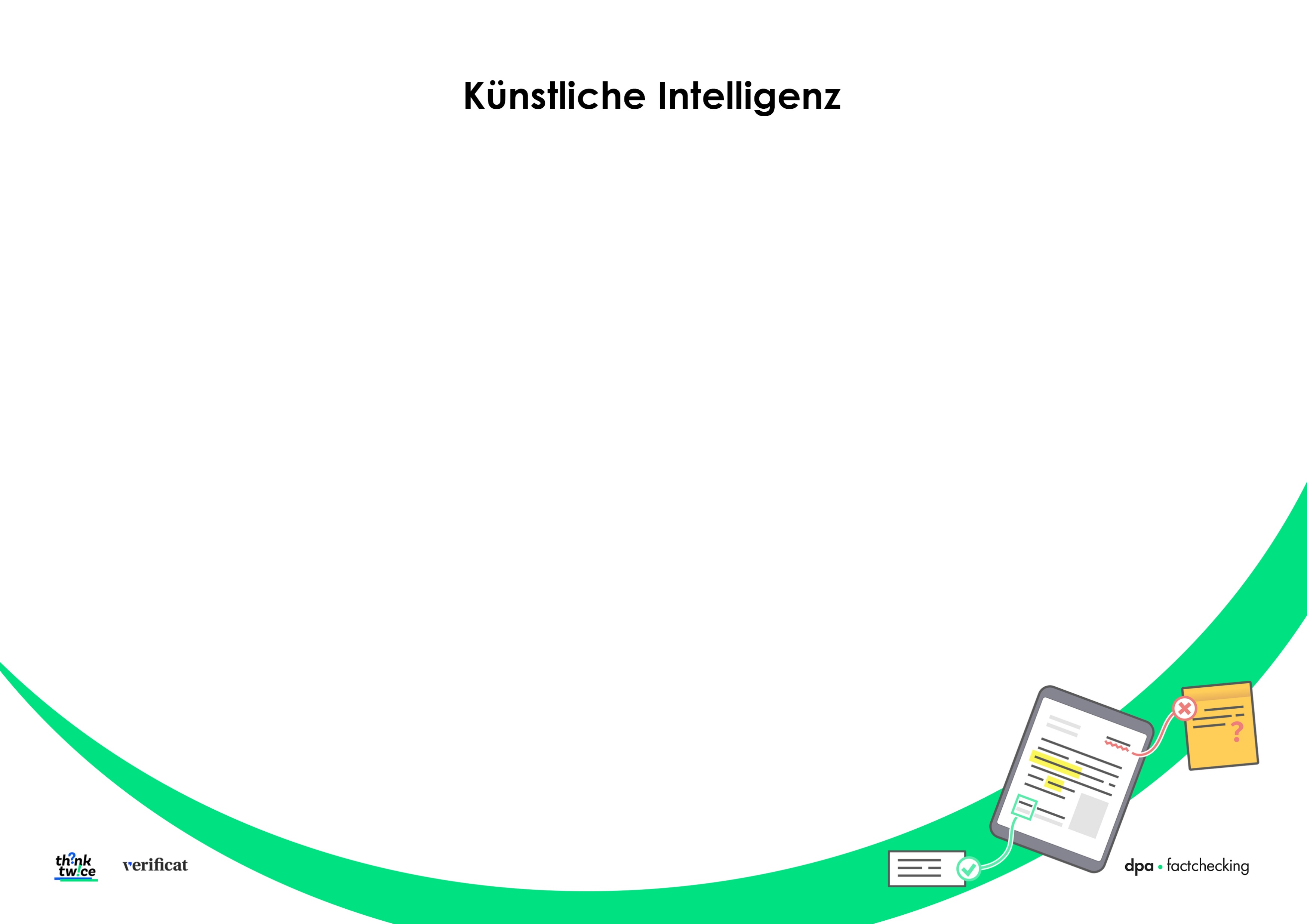 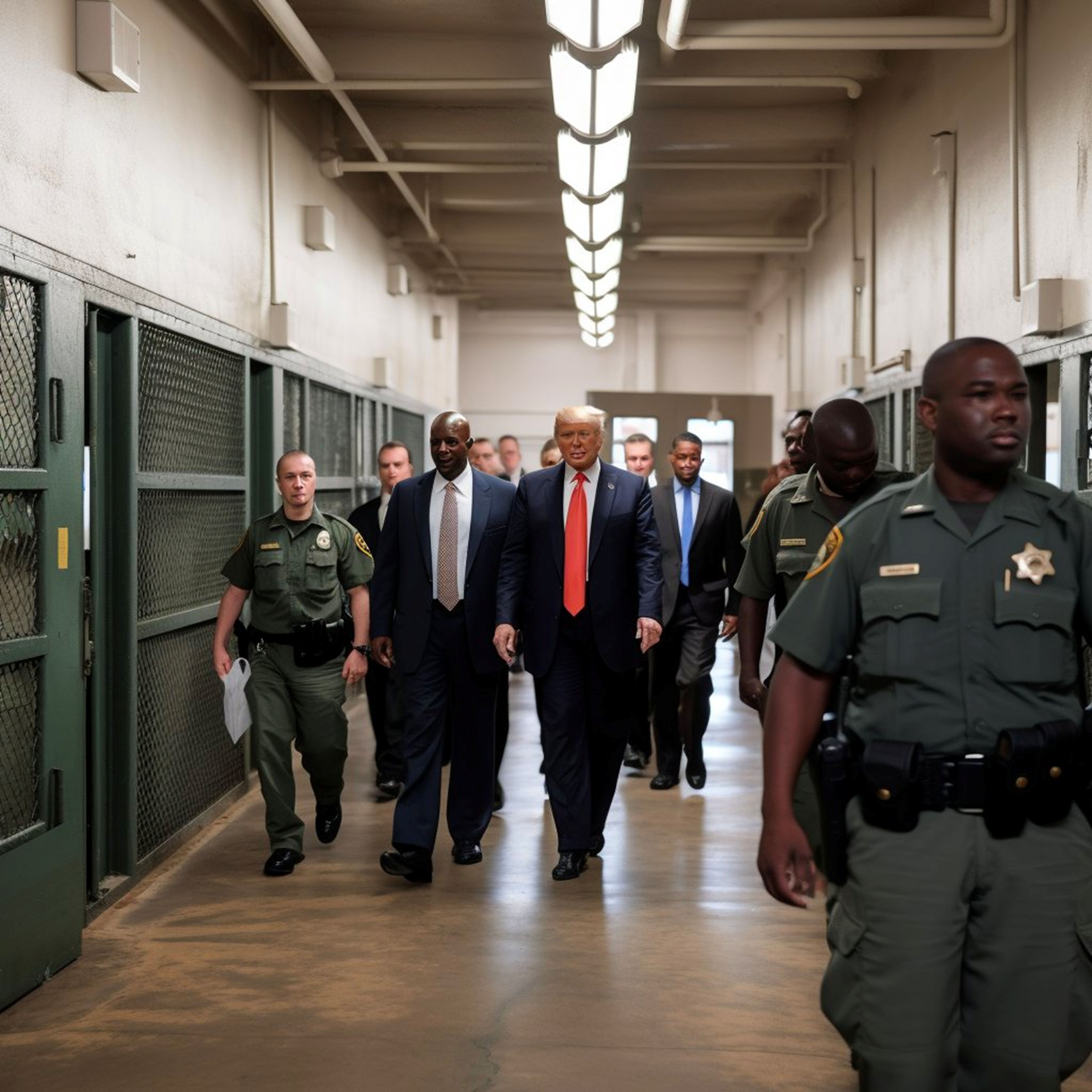 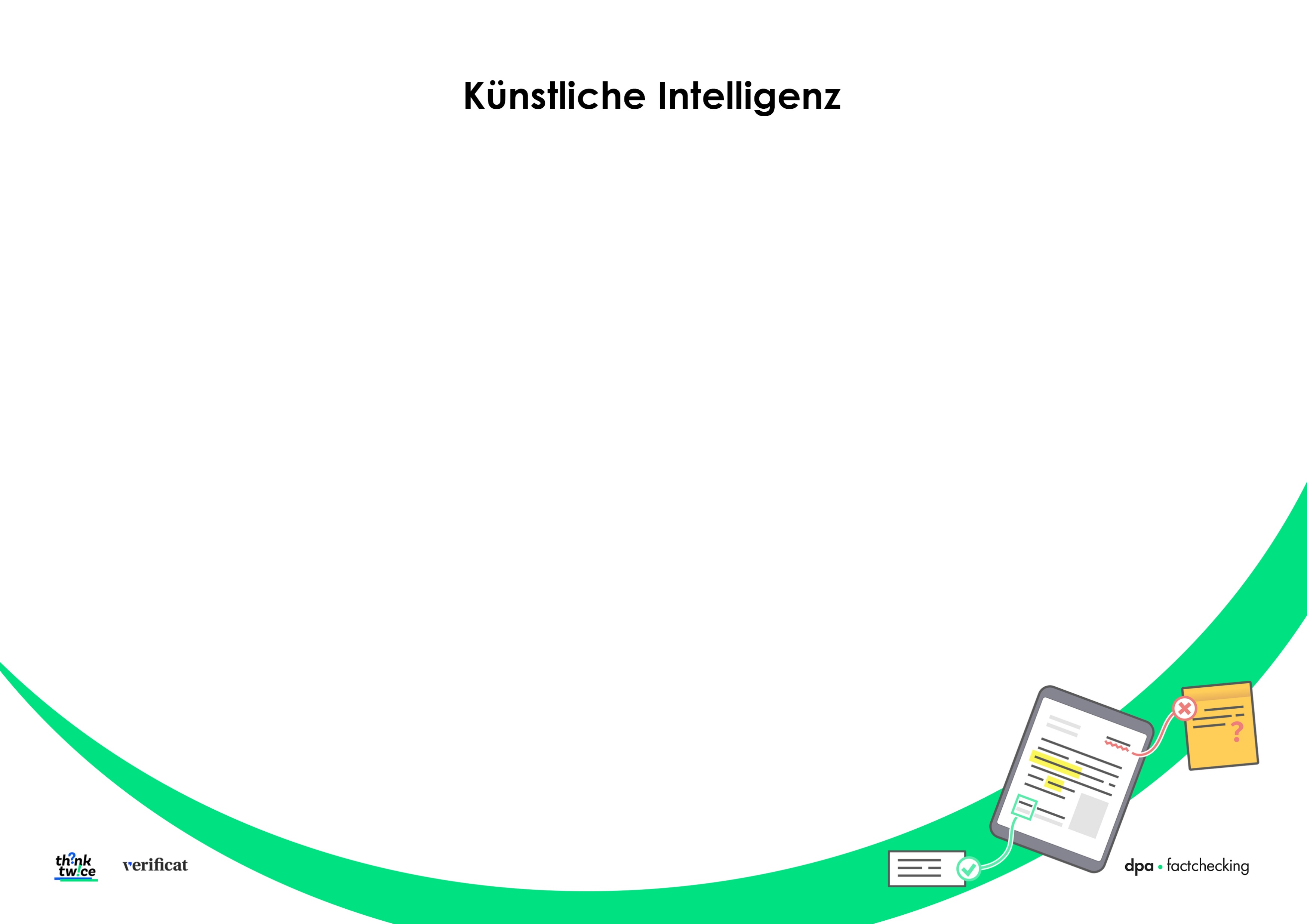 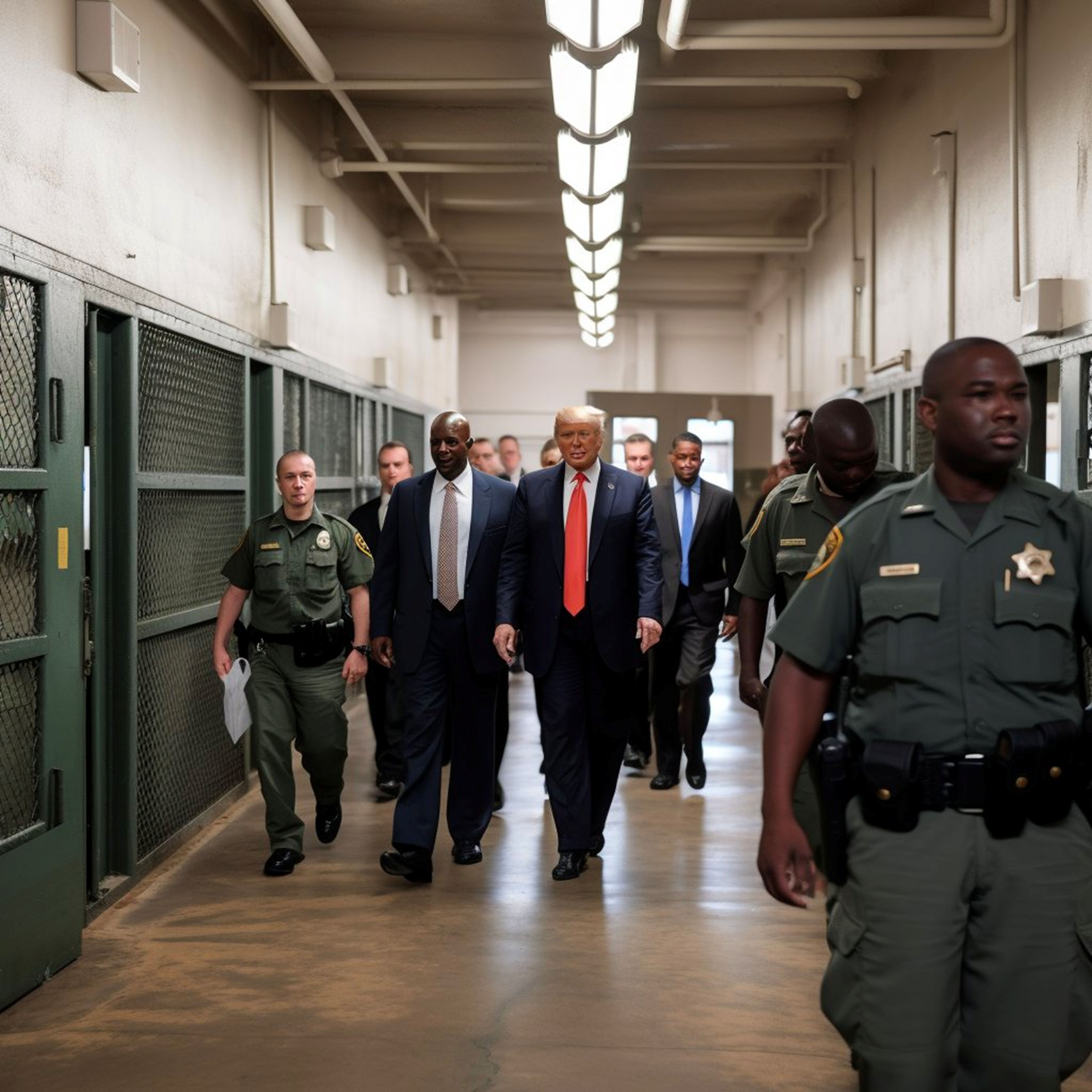 Gesicht von Trump deformiert
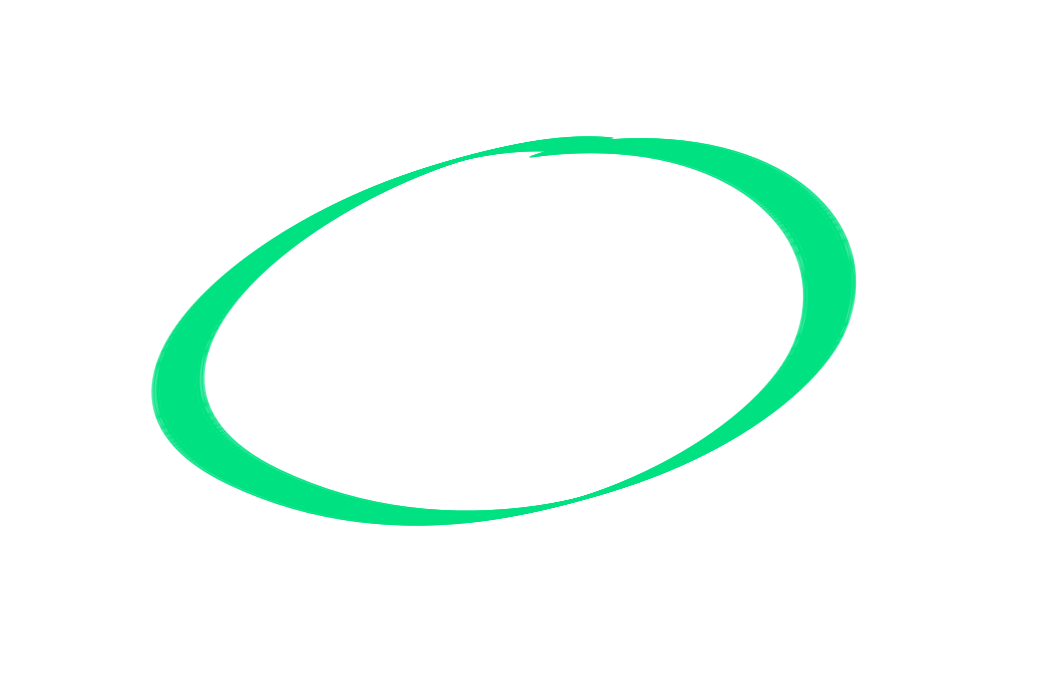 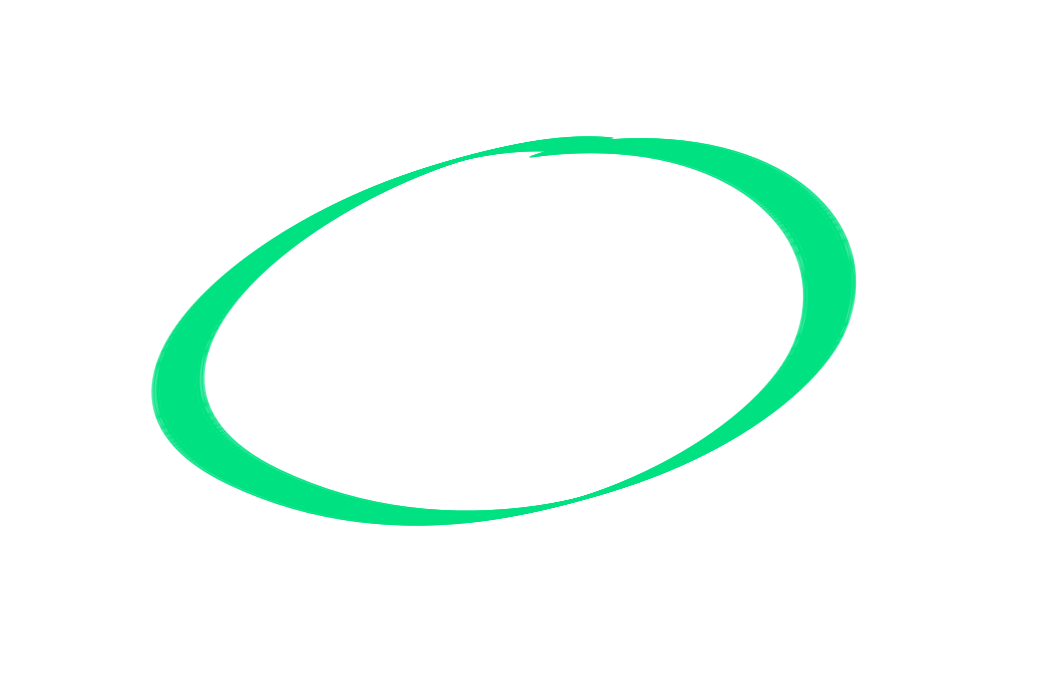 Gesichter deformiert
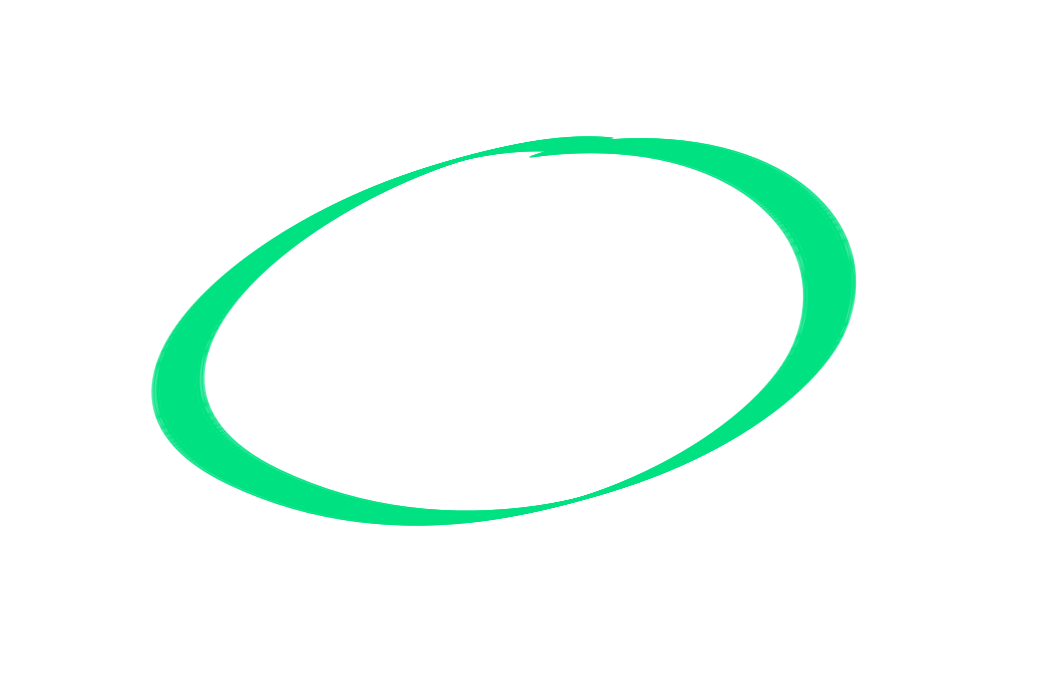 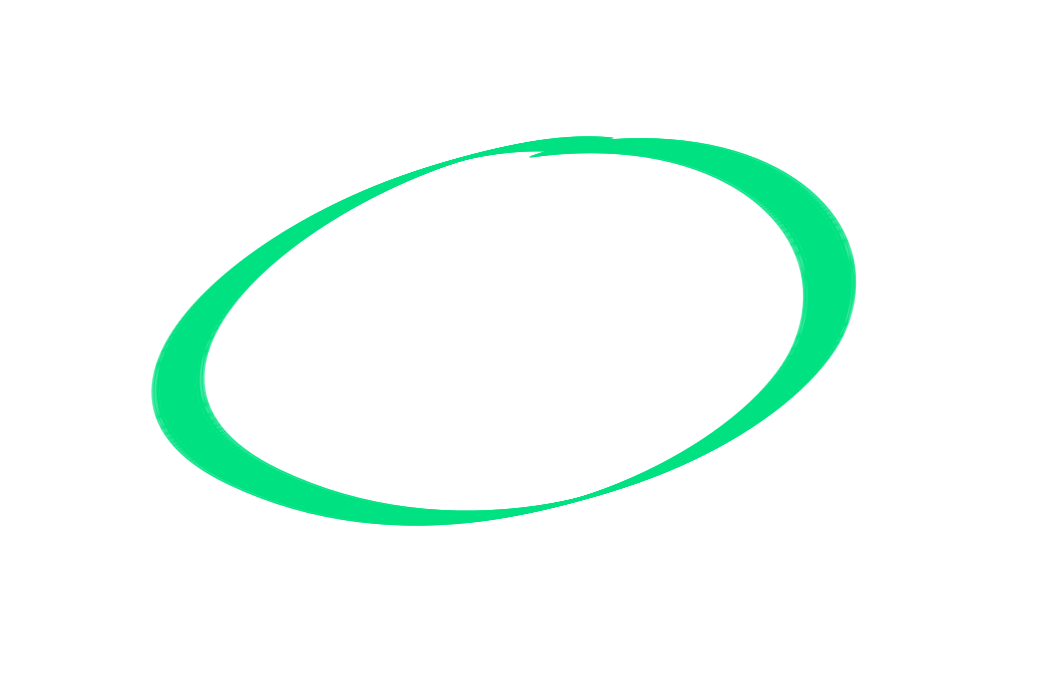 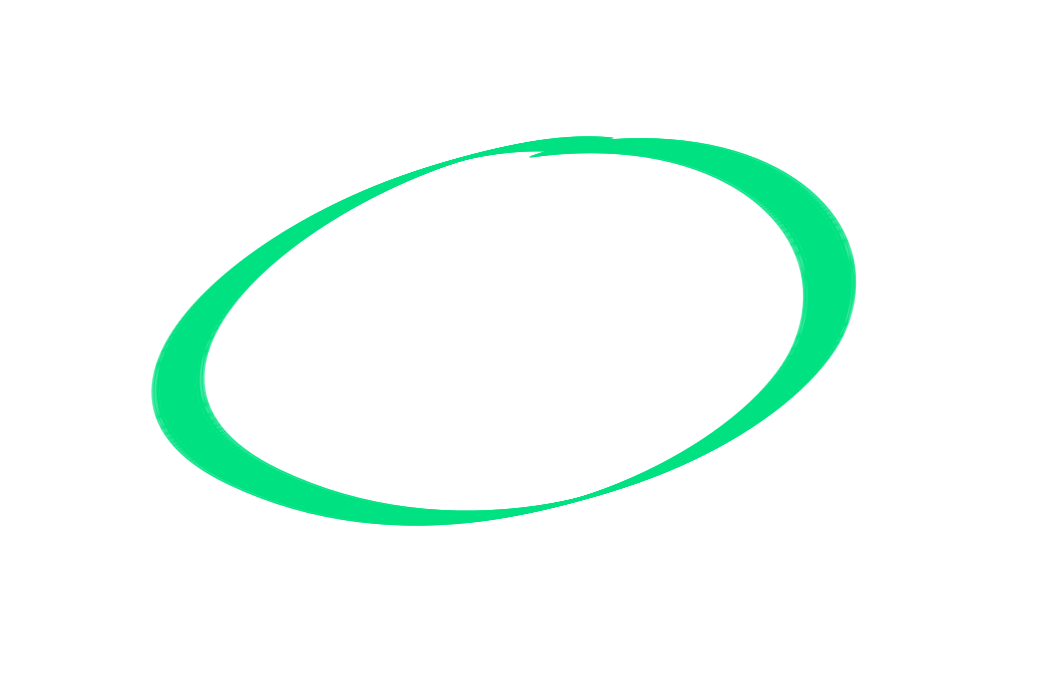 Gesichter deformiert
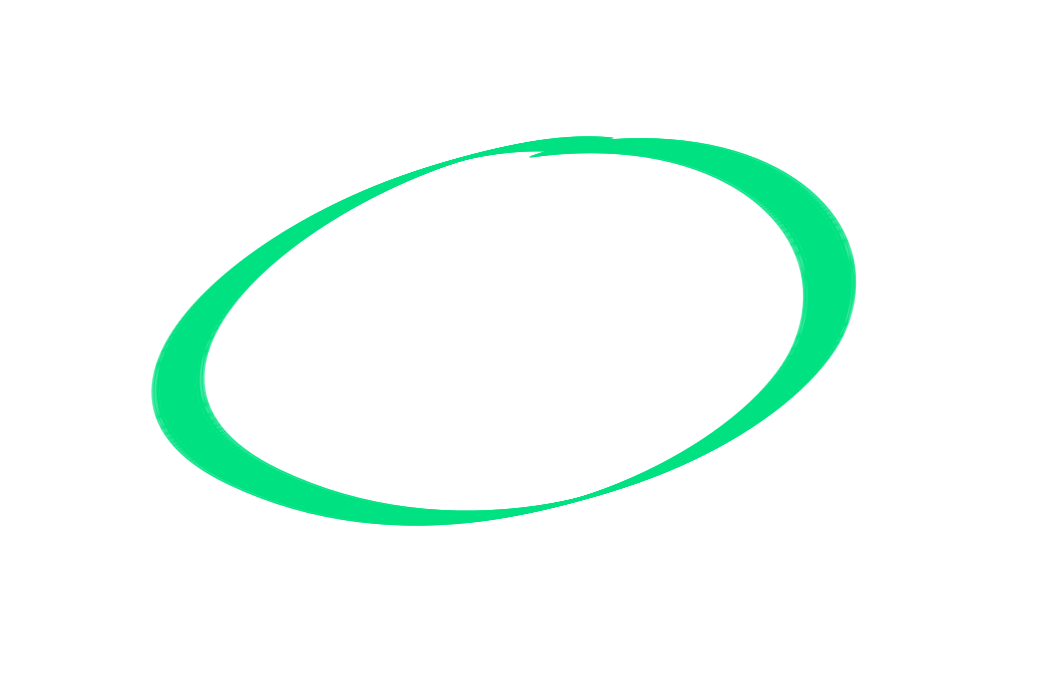 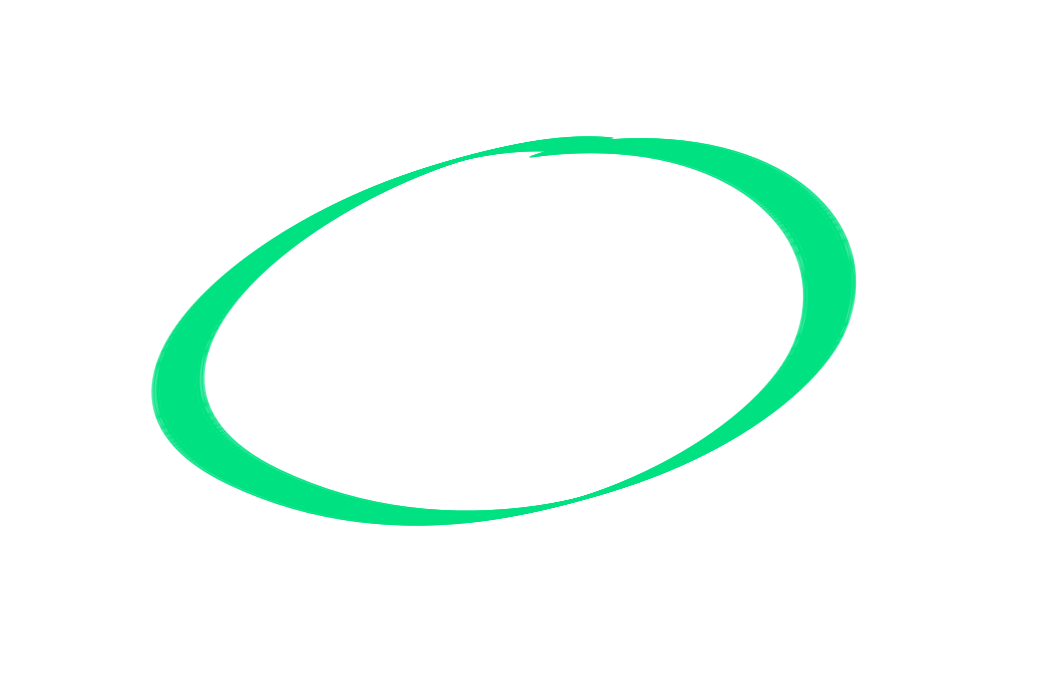 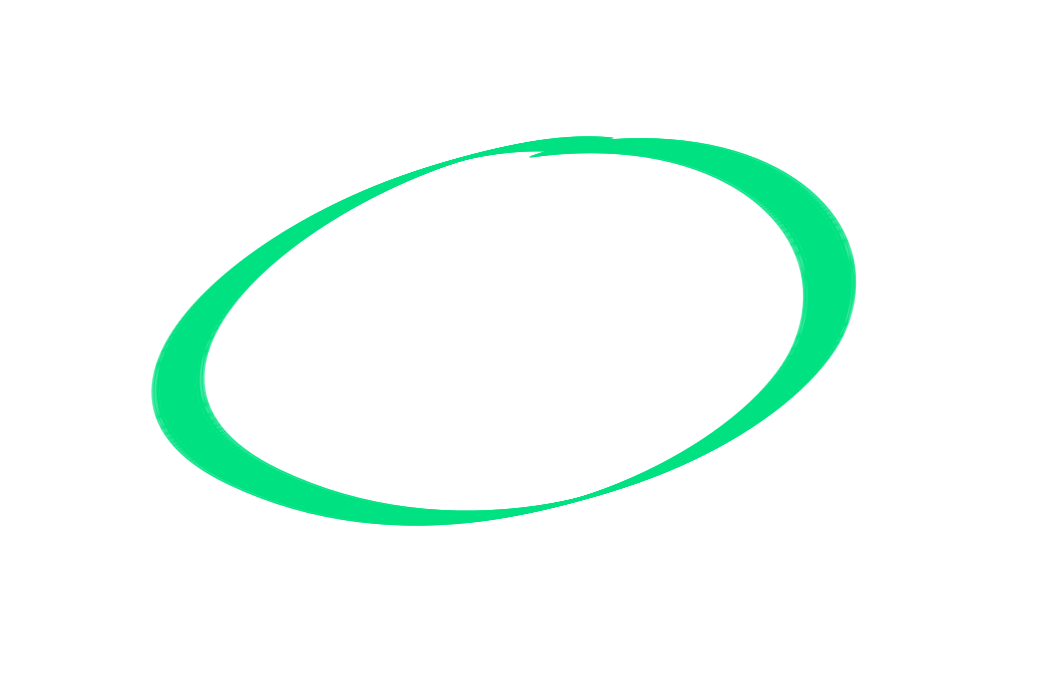 Hände deformiert
Schwebende Plastiktüte
Eliot Higgins via Midjourney
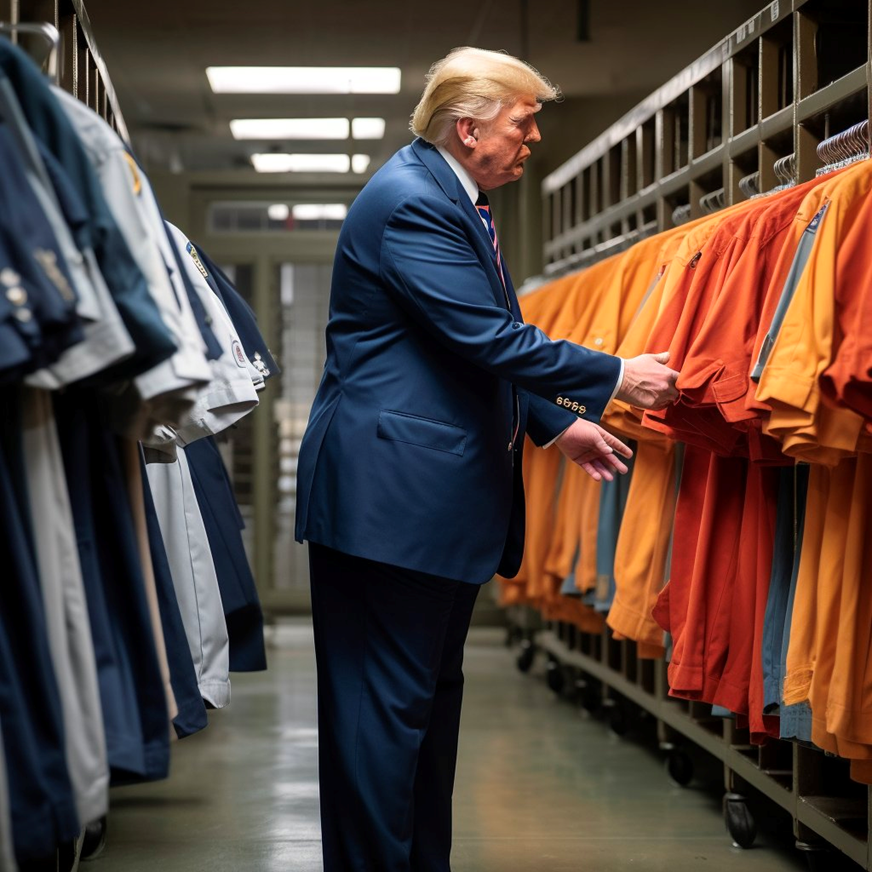 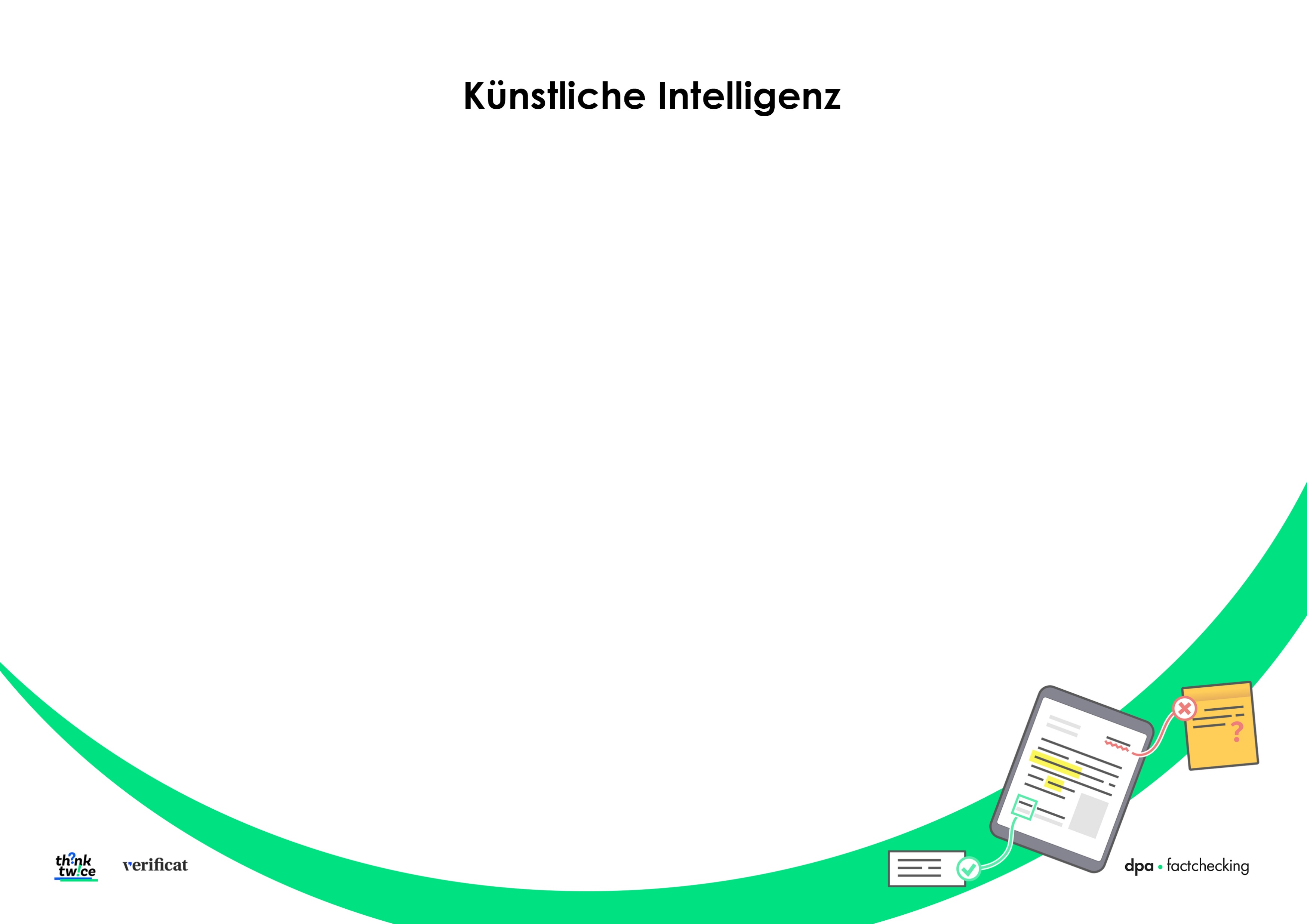 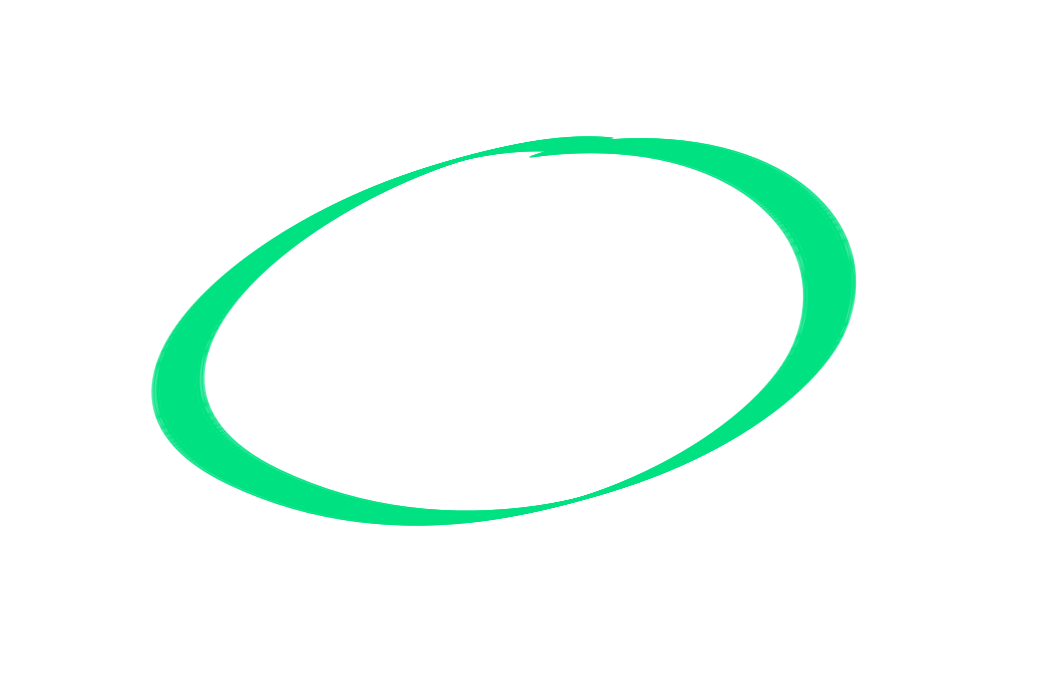 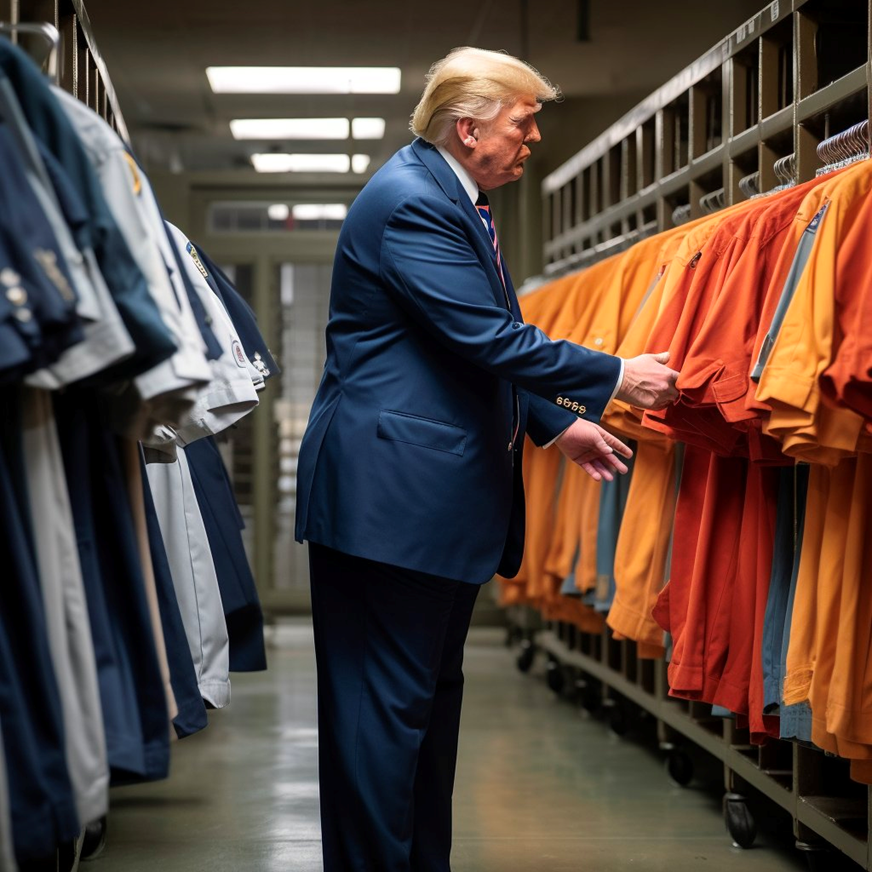 Profil leicht deformiert
Gefangene suchen sich die Gefängnis-uniform nicht selbst aus
Unregelmäßig-keiten bei den Manschetten-knöpfen
Gefängnis-uniformen zu klein für Erwachsene
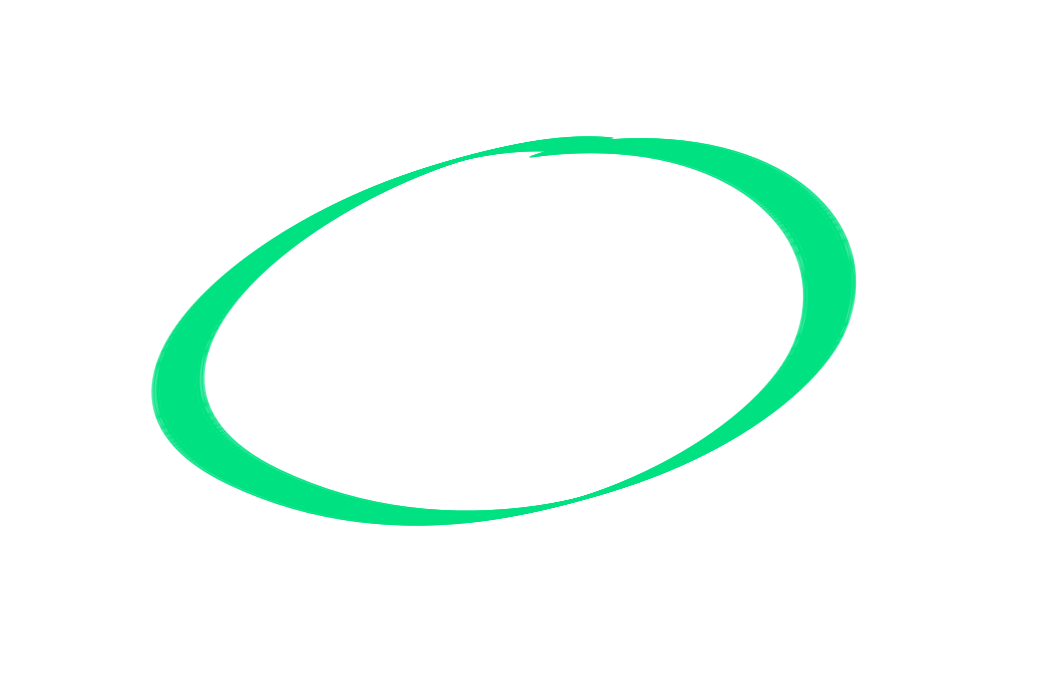 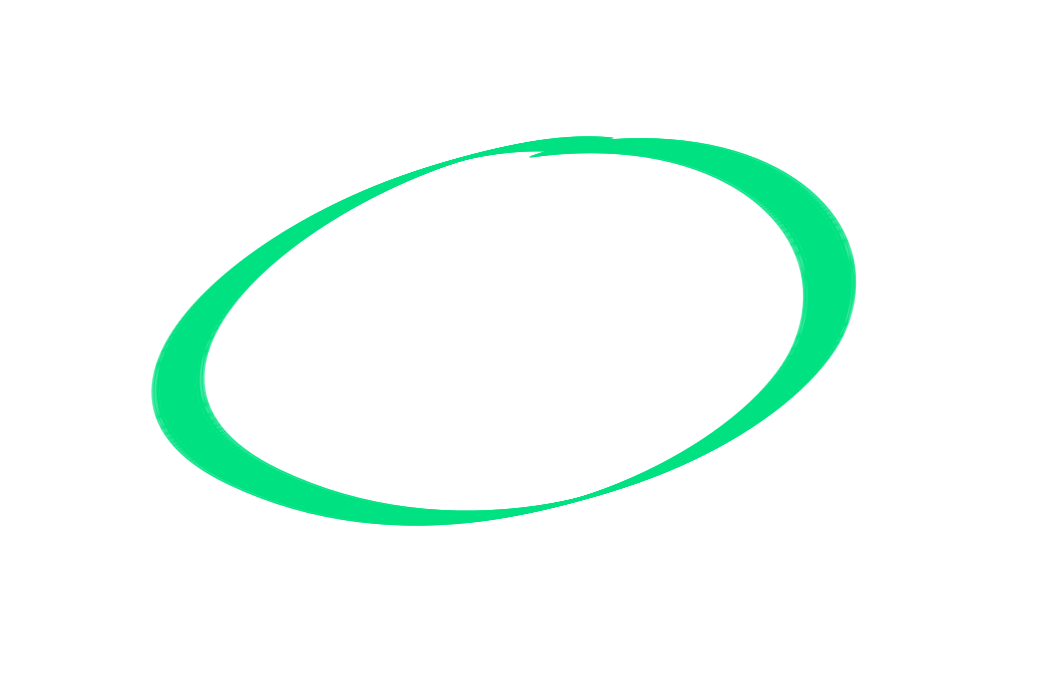 Zu viele Finger an der Hand
Wer soll das Bild in der Situation gemacht haben?
Eliot Higgins via Midjourney
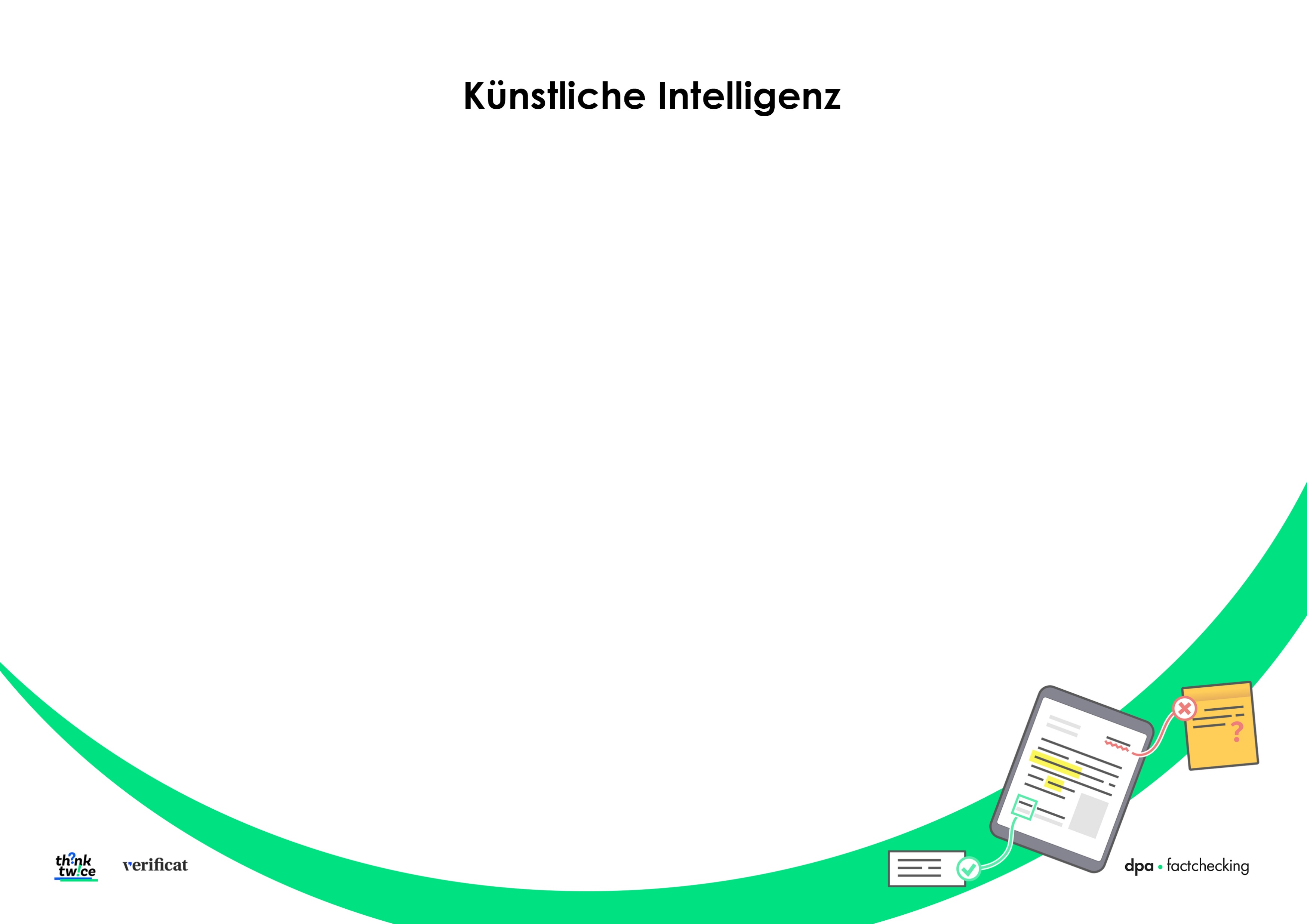 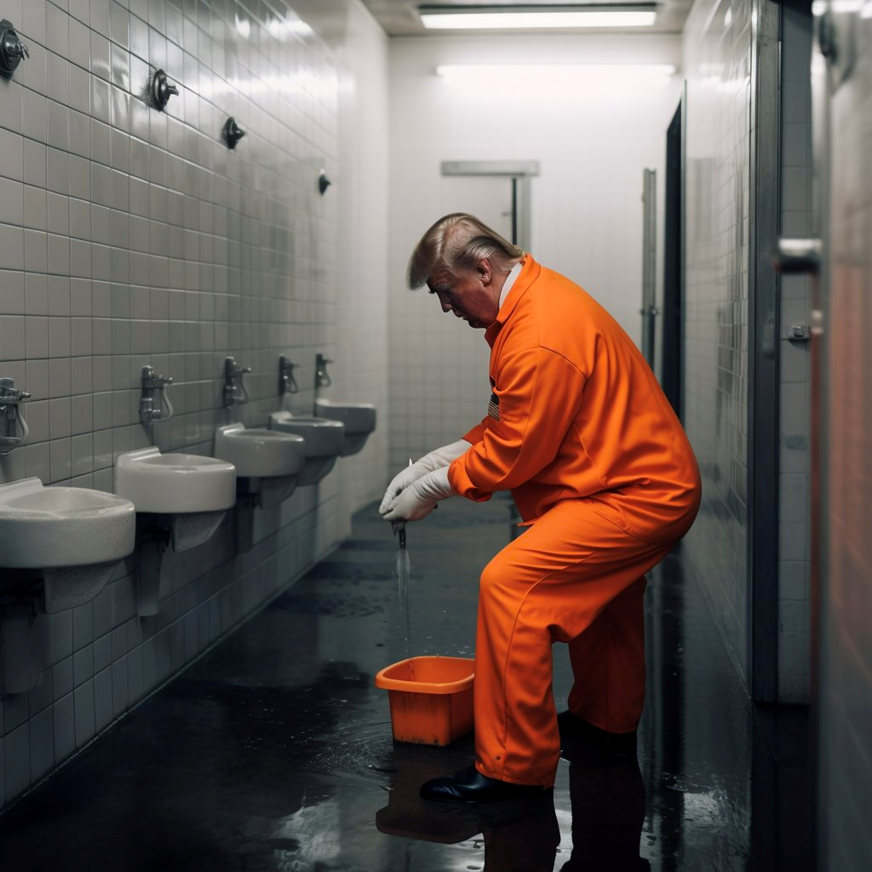 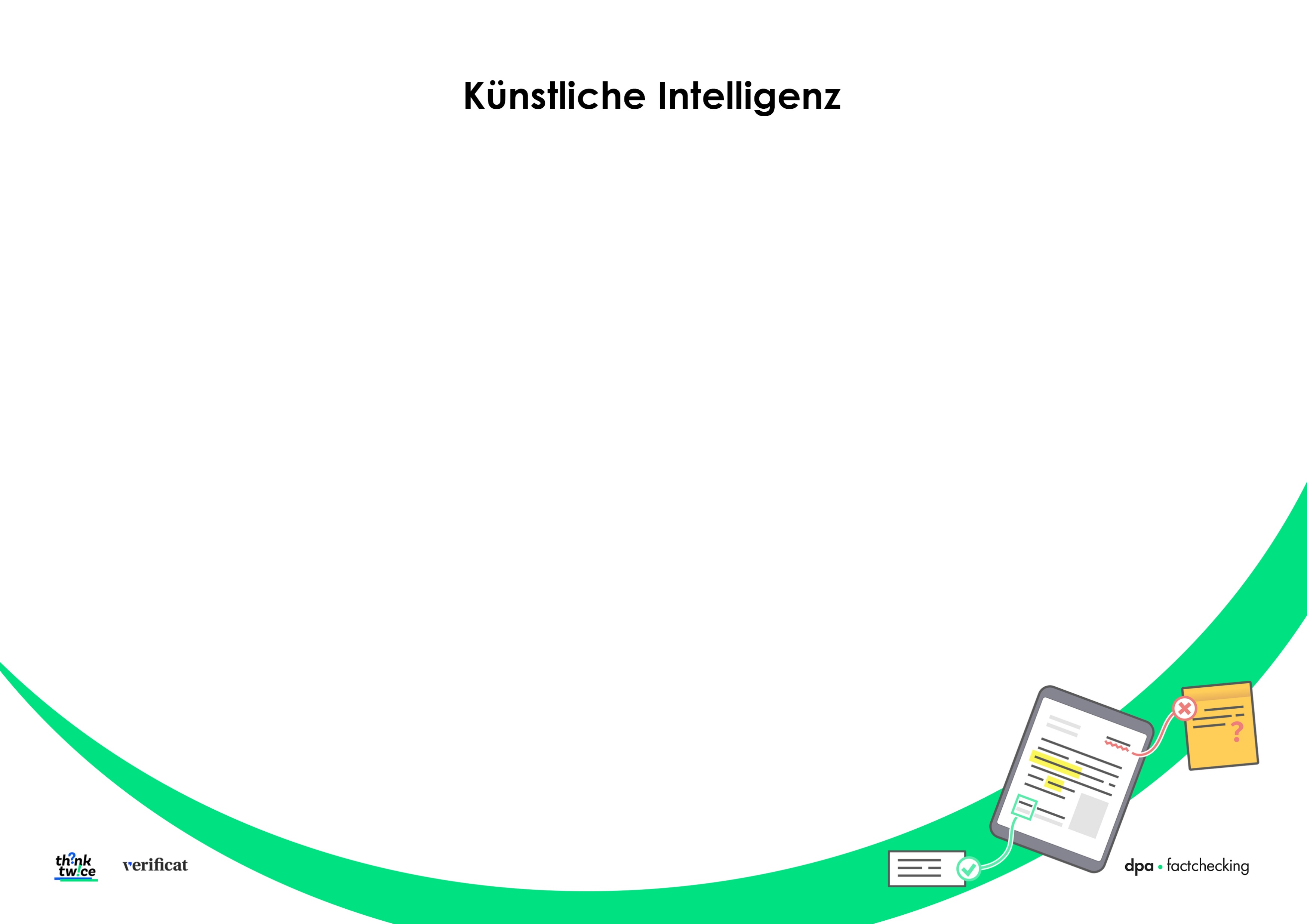 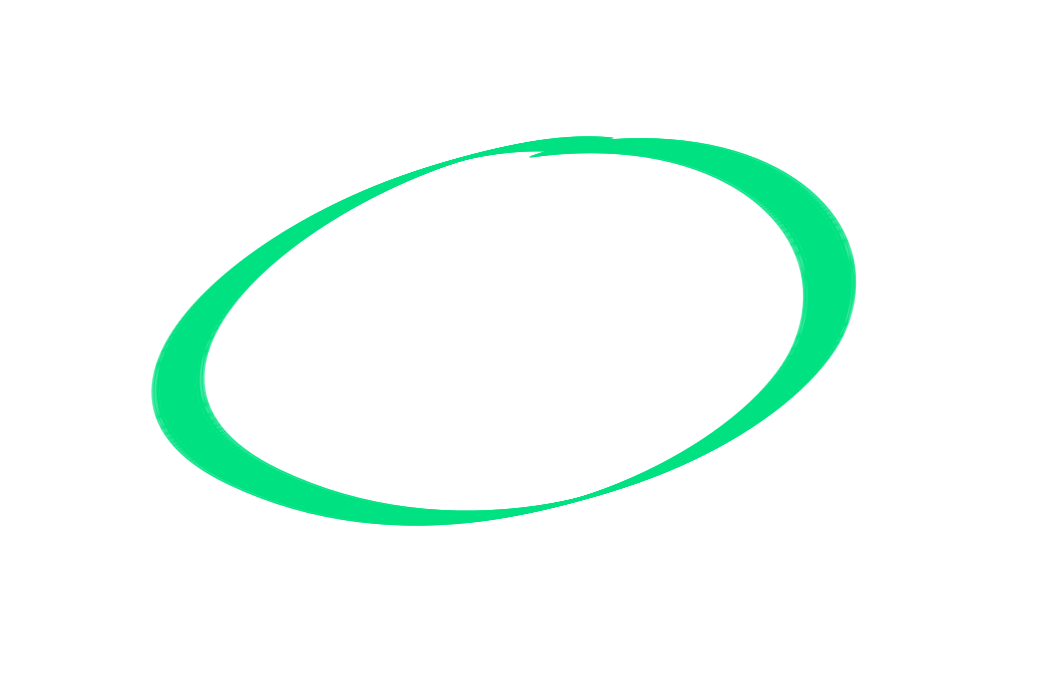 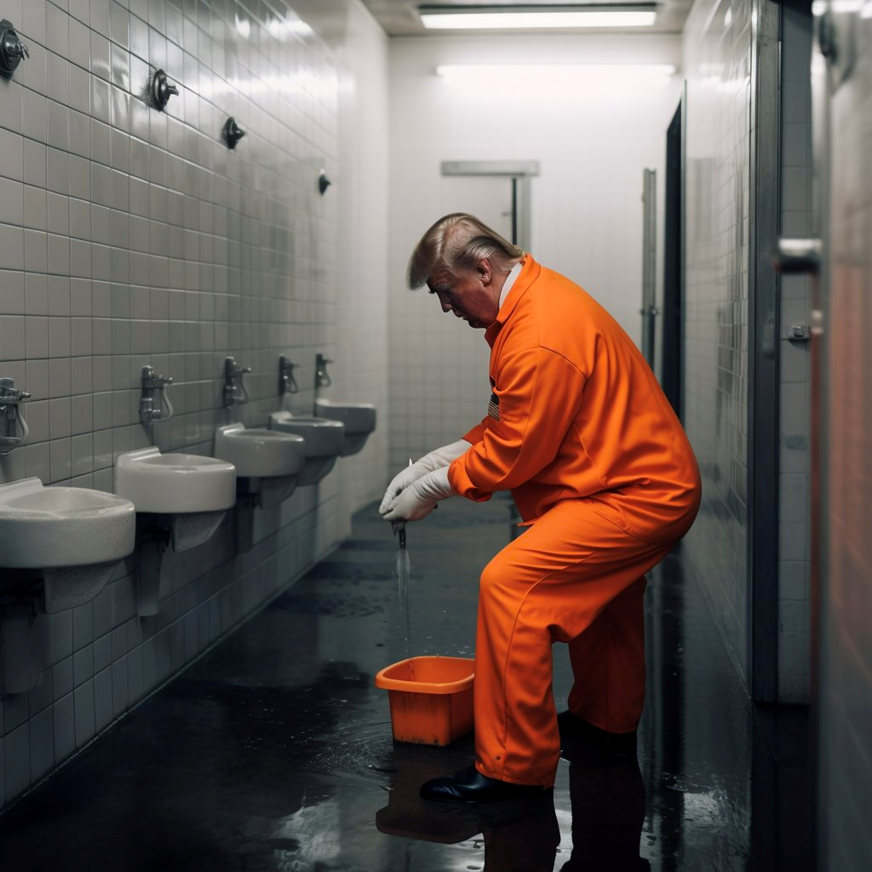 Wer soll das Bild in der Situation gemacht haben?
Nutzlose Armaturen
Keine Abzeichen auf Gefängnis-uniformen
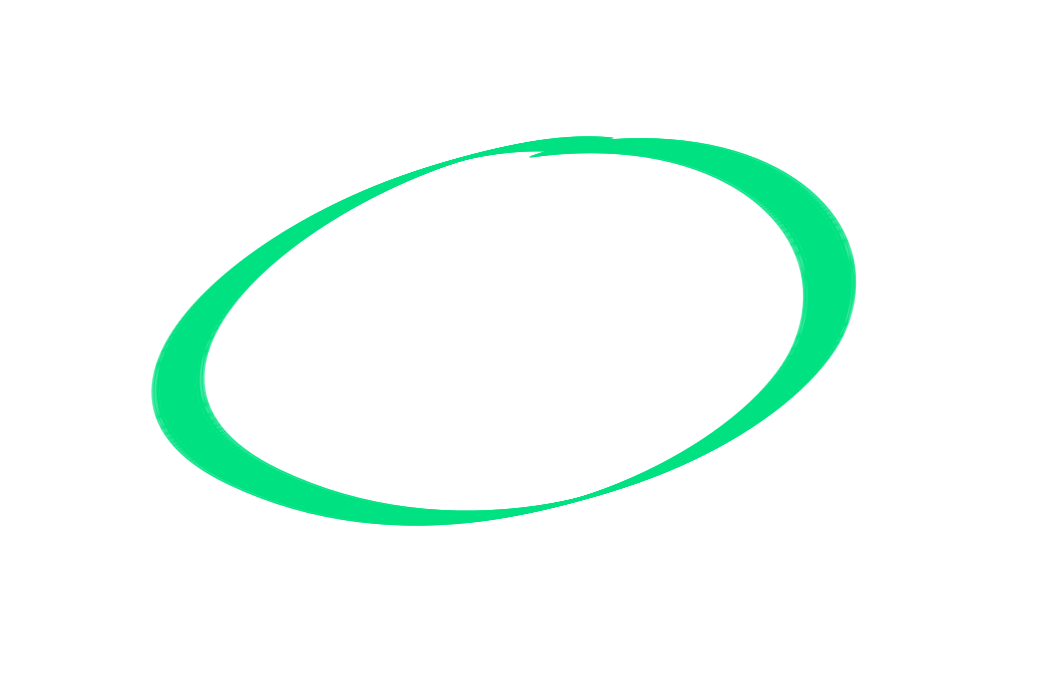 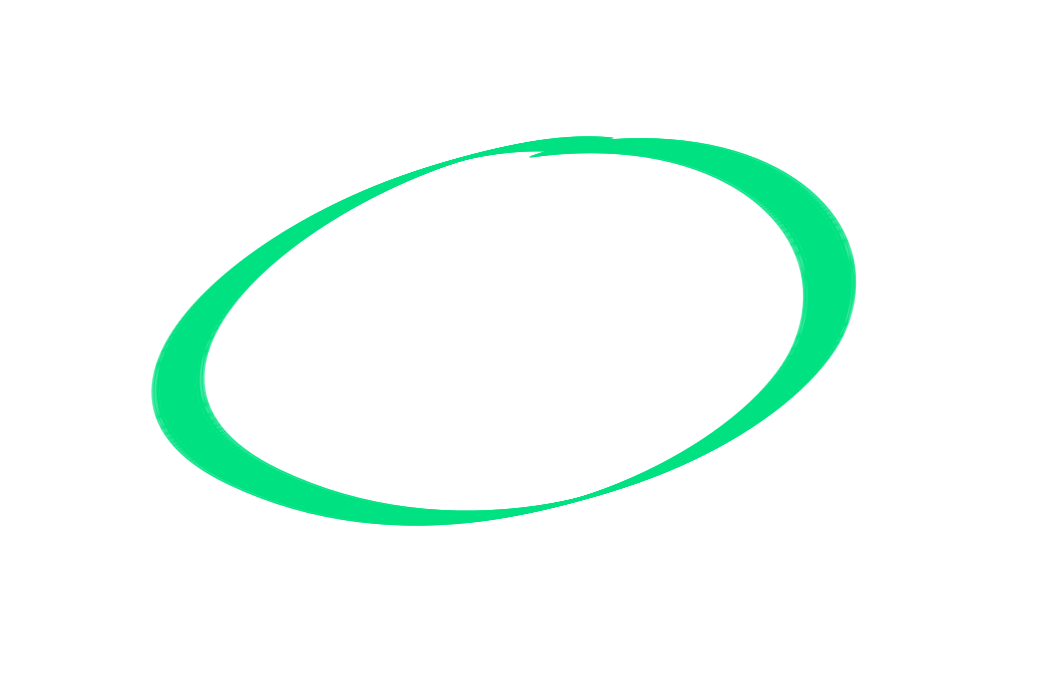 Verkürztes Bein
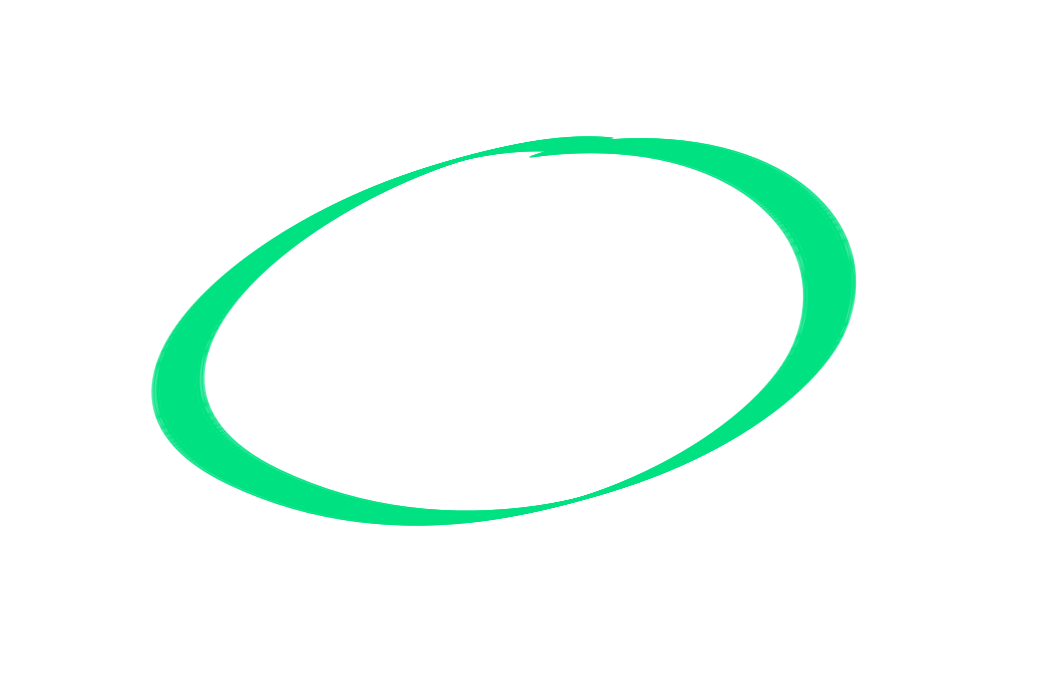 Eliot Higgins via Midjourney